Power BI for the Consumer
Manuel Quintana
Twitter: @SQLRican
Manuel Quintana
Training Content Manager
Software Engineer
Business Intelligence Trainer
5 Years at Pragmatic Works
Blog at SQLRican.wordpress.com
@SQLRican
Agenda
Power BI Service Basics
Working with Datasets
Working with Reports
Excel Integration
Mobile Power BI
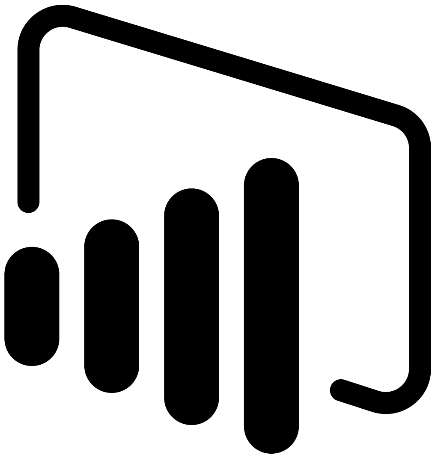 Power BI Service Basics
Getting Connected to the Power BI Service
Navigating through Power BI
Getting the environment ready for this class with samples
[Speaker Notes: Why Implement Business Intelligence?
Self-Service BI Lifecycle
Understanding the Role Self-Service BI Plays with IT]
Module 1
Connecting to the Power BI Service
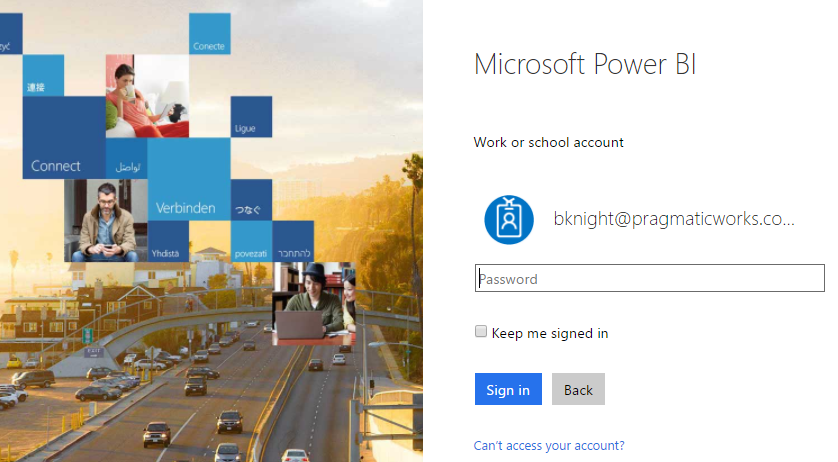 Go to PowerBI.com
Works in most browsersSign in with Office 365 user name and password
Data Explorer
Timeout
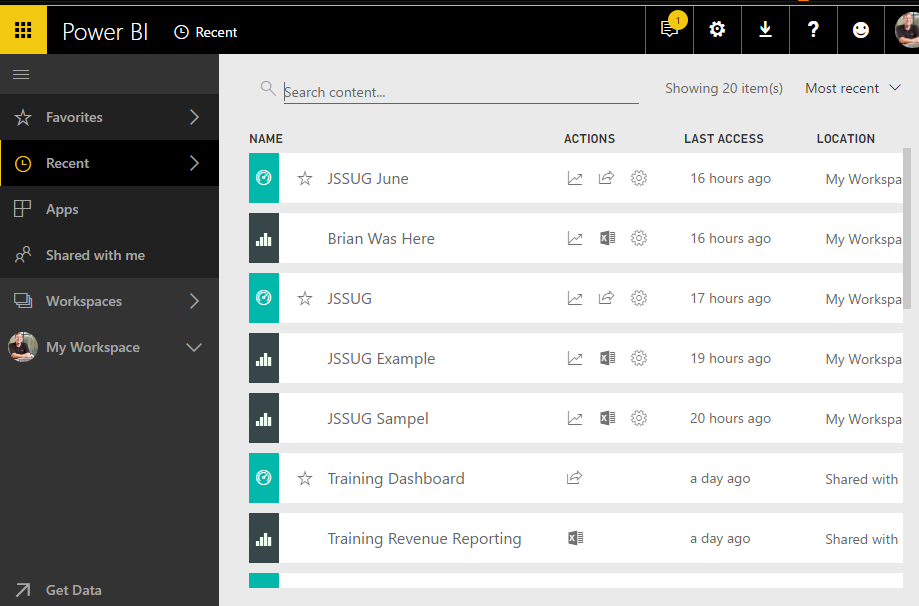 Goal
Sign into your own environment
Data Explorer
[Speaker Notes: DEMO
Walk-through the log in process]
Module 1
Explore Power BI Services
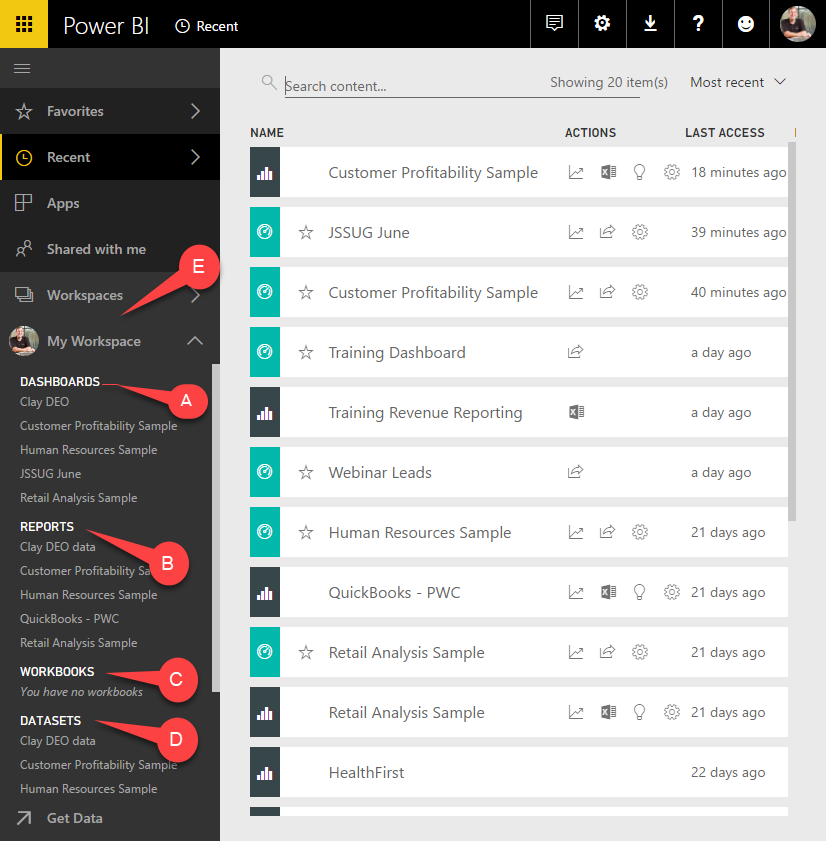 D - Datasets
C - Workbooks
B - Reports
A - Dashboards
E - Workspaces
Data Explorer
Download Panel
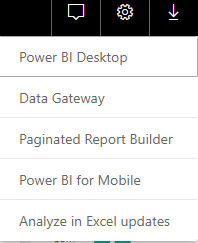 Power BI Desktop

Paginated Report Builder

Power BI for Mobile
Personal Settings
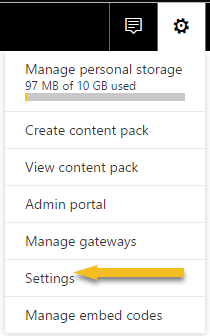 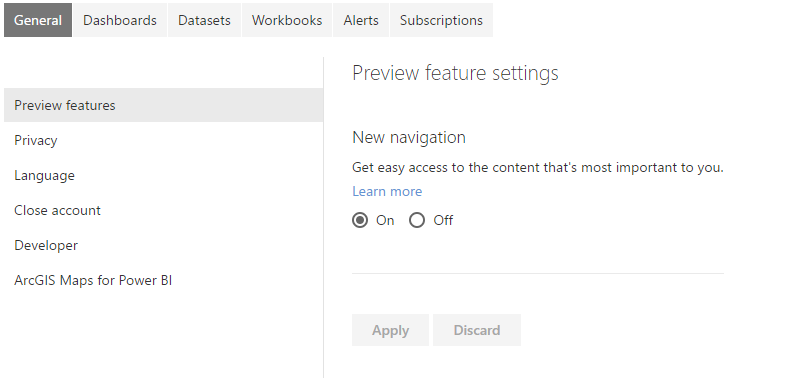 Space used

Preview Features

GIS settings

Dashboard settings
Get Data
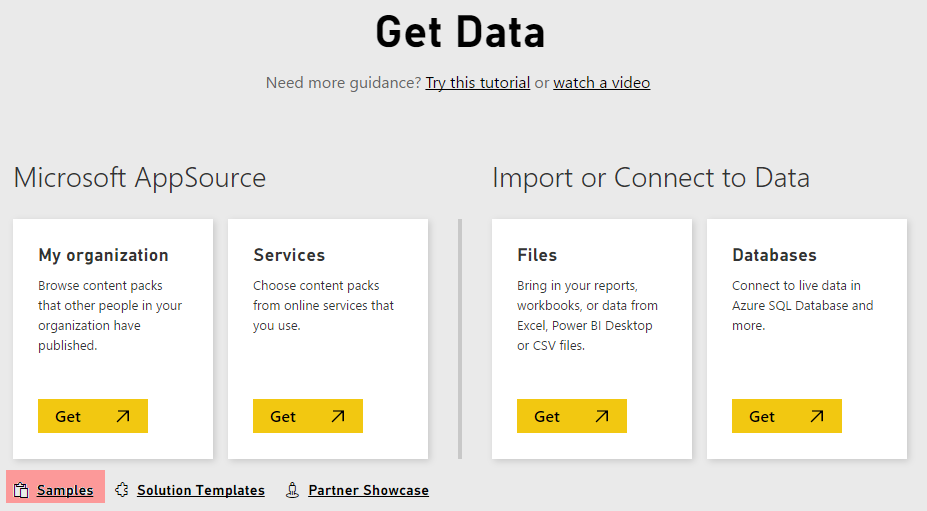 Organization 

Services

Import data

Samples and templates
Industry Samples
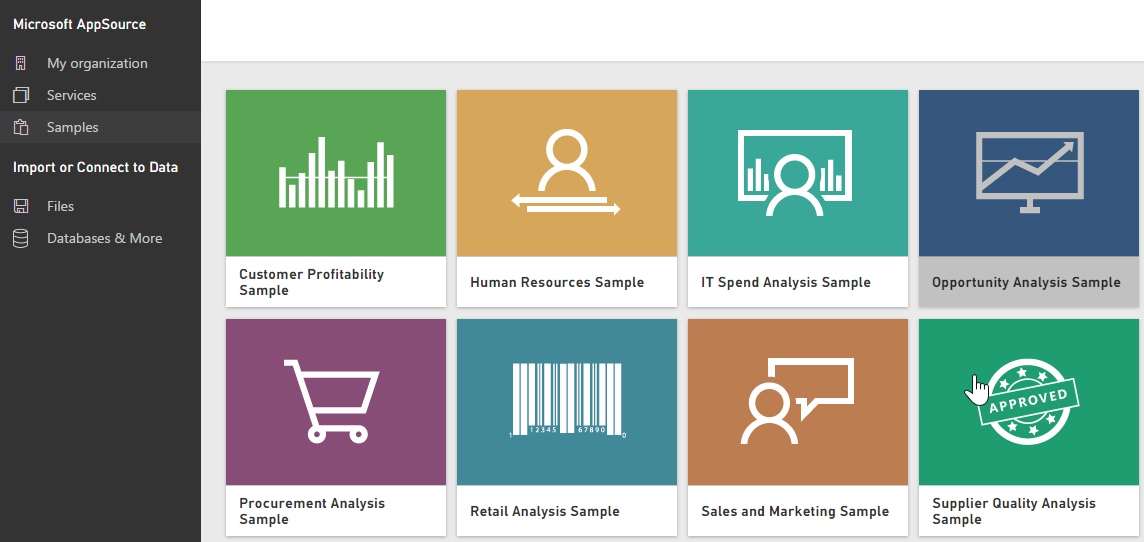 Exploring the Power BI Service
Using the Samples
[Speaker Notes: DEMO
Showcase the elements of the My Workspace
Show the options when looking at the dataset section
Go through a couple of the objects and just show that they display. (report, dashboard)
Go to Get Data and select Samples and choose Human Resource Sample]
Timeout
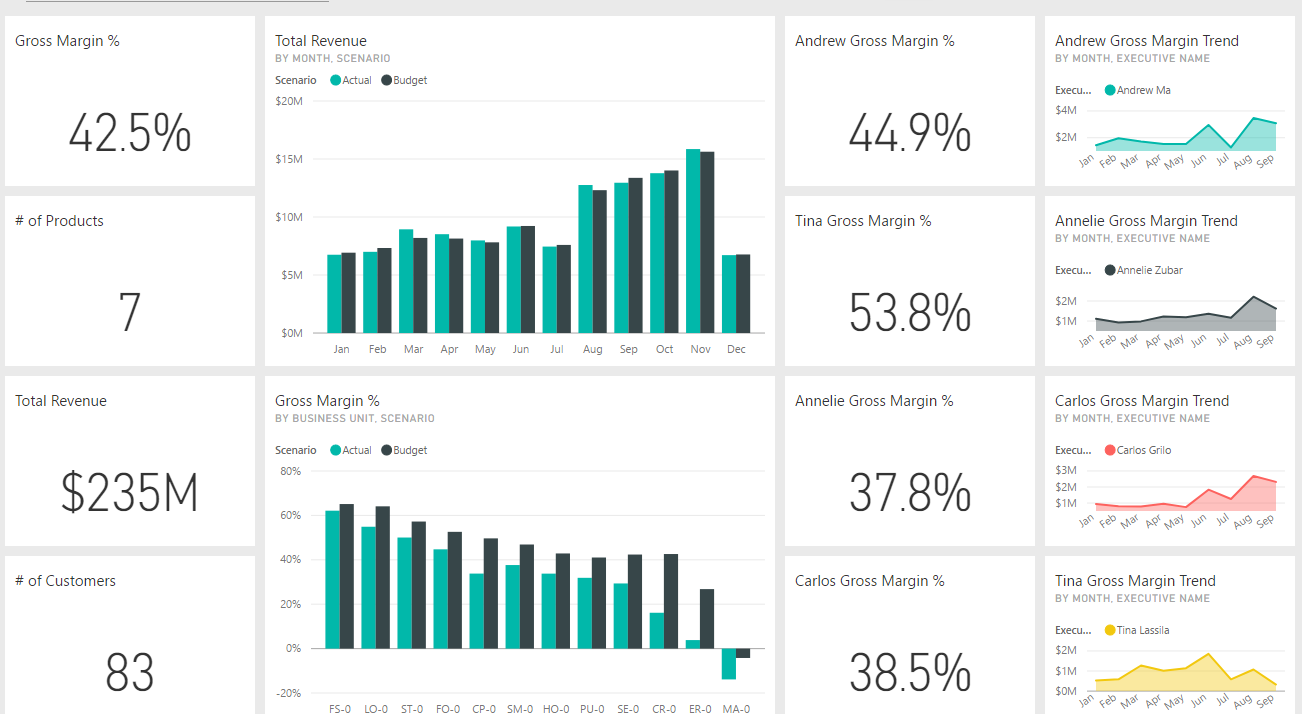 Goal
Import the Customer Profitability Sample
Explore the dashboard
Drill into the report
Data Explorer
Interacting with Datasets
Quick Insights
Using the Excel plugin
[Speaker Notes: Why Implement Business Intelligence?
Self-Service BI Lifecycle
Understanding the Role Self-Service BI Plays with IT]
Quick Insights
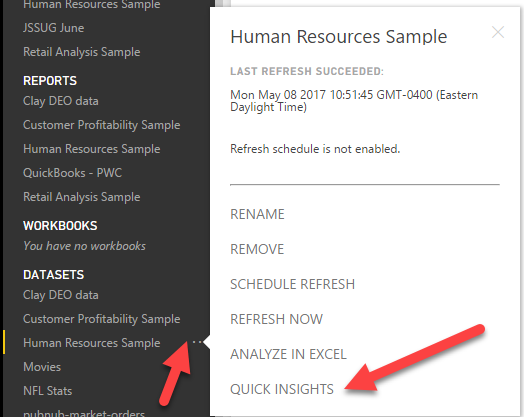 Don’t know what questions to ask of your data?

Finds patterns in your data
Exploring the Quick Insights
Analyze with Excel
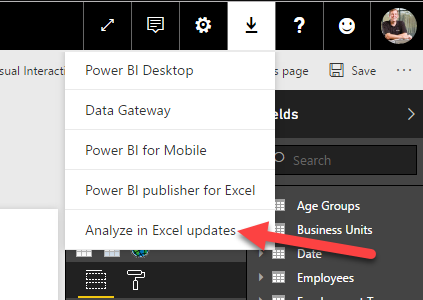 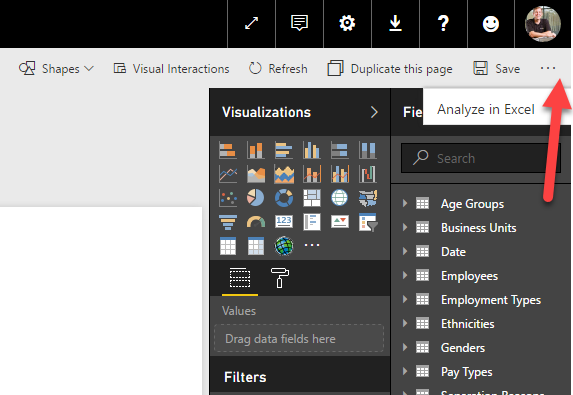 Step 2 – While in dataset, click Analyze in Excel
Step 1 – Download and Install
Analyzing datasets with Excel
[Speaker Notes: Analyze the Human Resource Sample in Excel]
Working with Reports
Interacting with Reports
Applying a Report Filter
Interactive Filtering
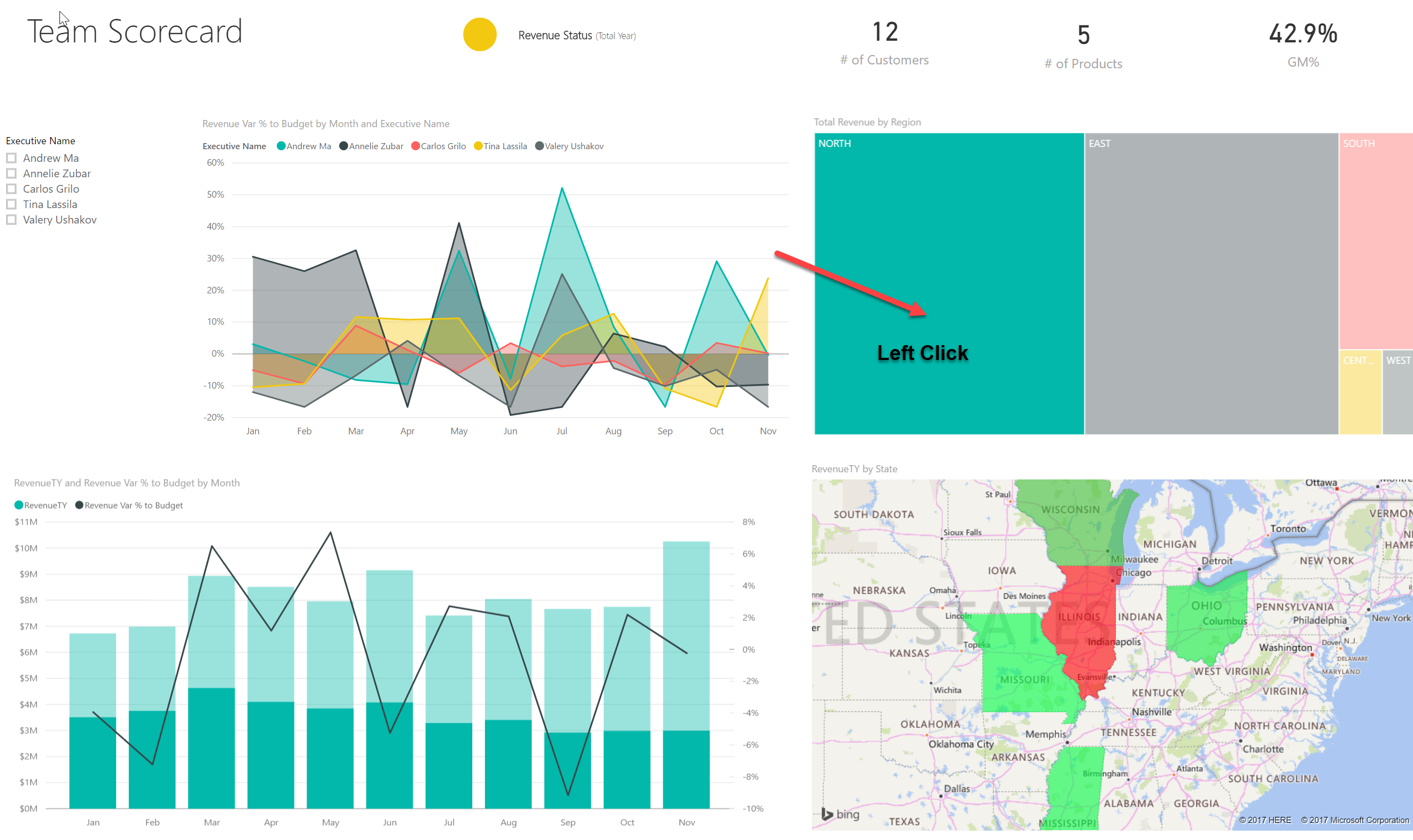 Click any object to implicitly filter related graphs
Sorting and Exporting Data
Select the “…” ellipsis for added power
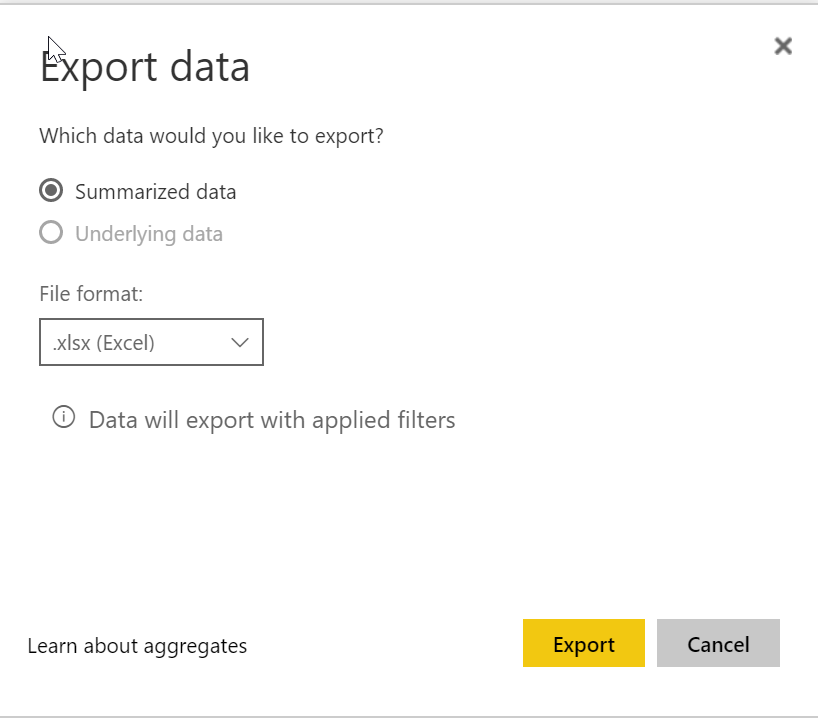 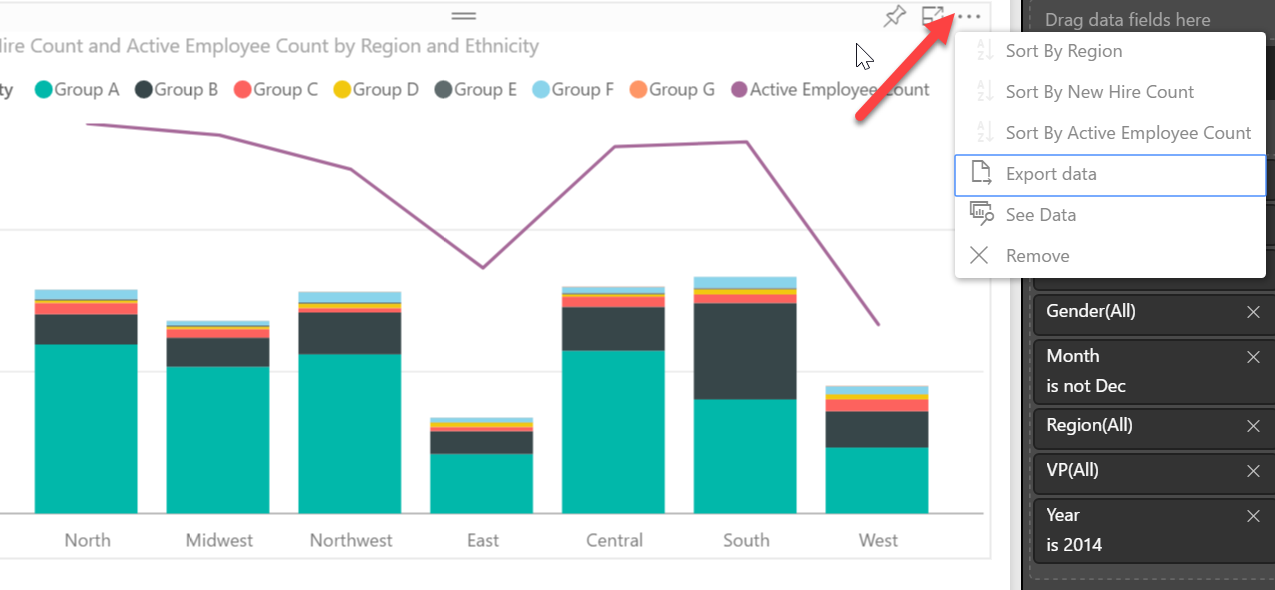 See Data
Right-click on graph
See Records
See Data
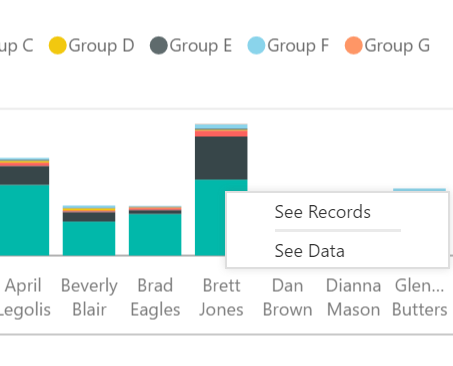 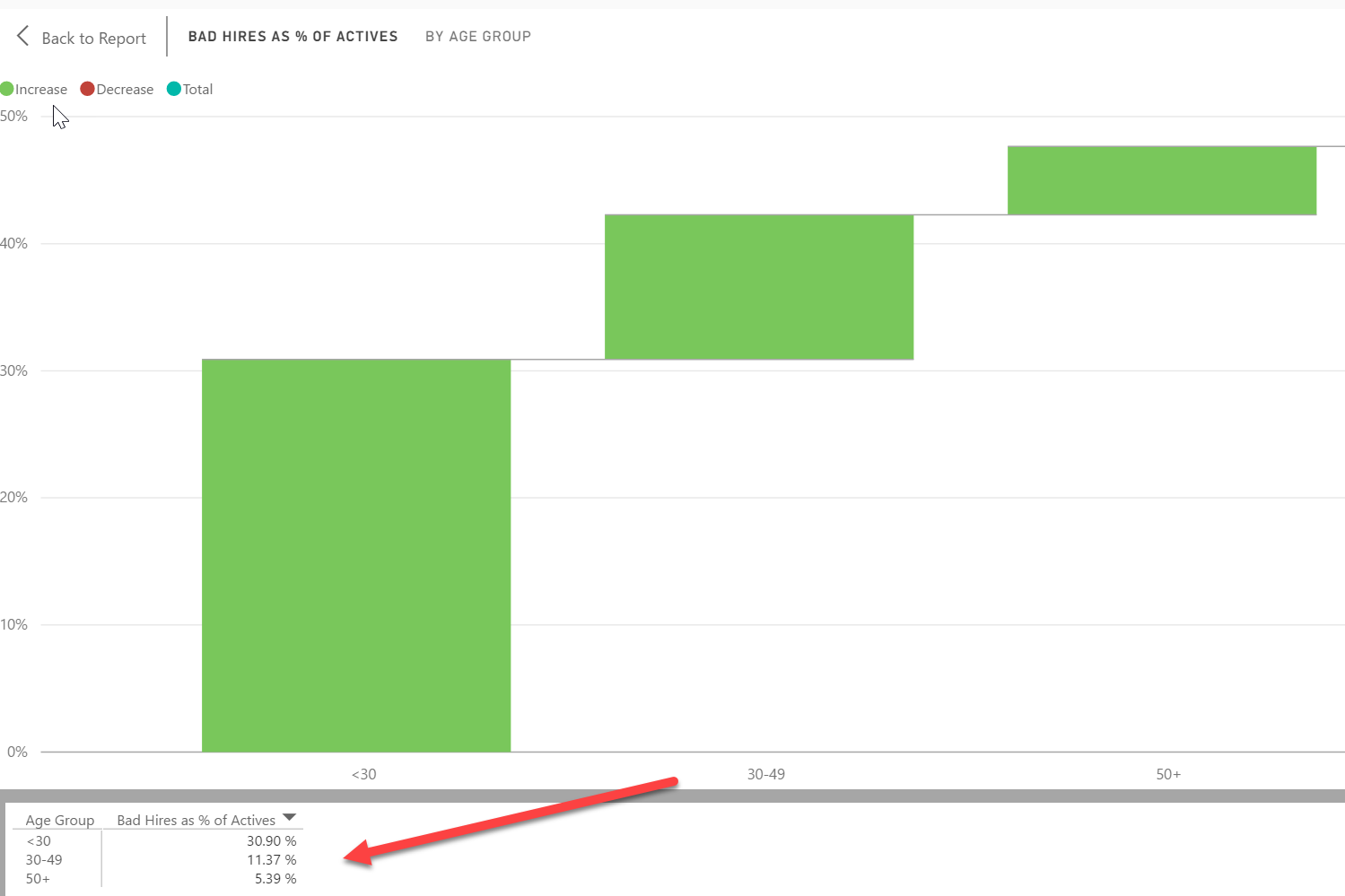 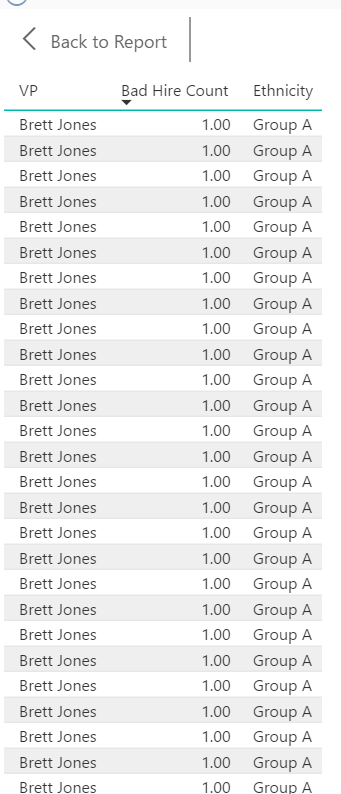 Sorting, exporting and interacting with the report
Module 11
Hierarchy Drilling Down
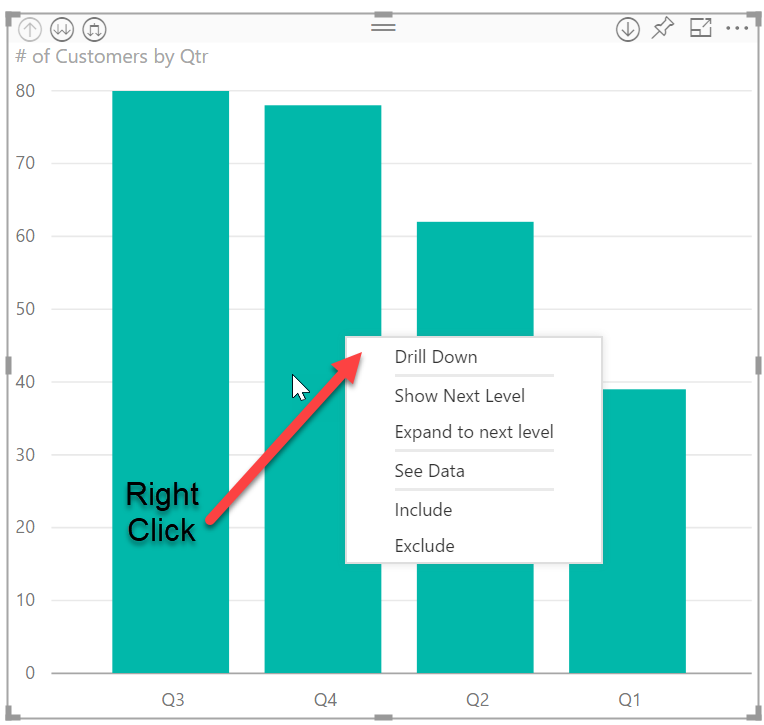 Drill Down

Next Levels

Include and Exclude filters
Module 11
Using Date Drilldowns
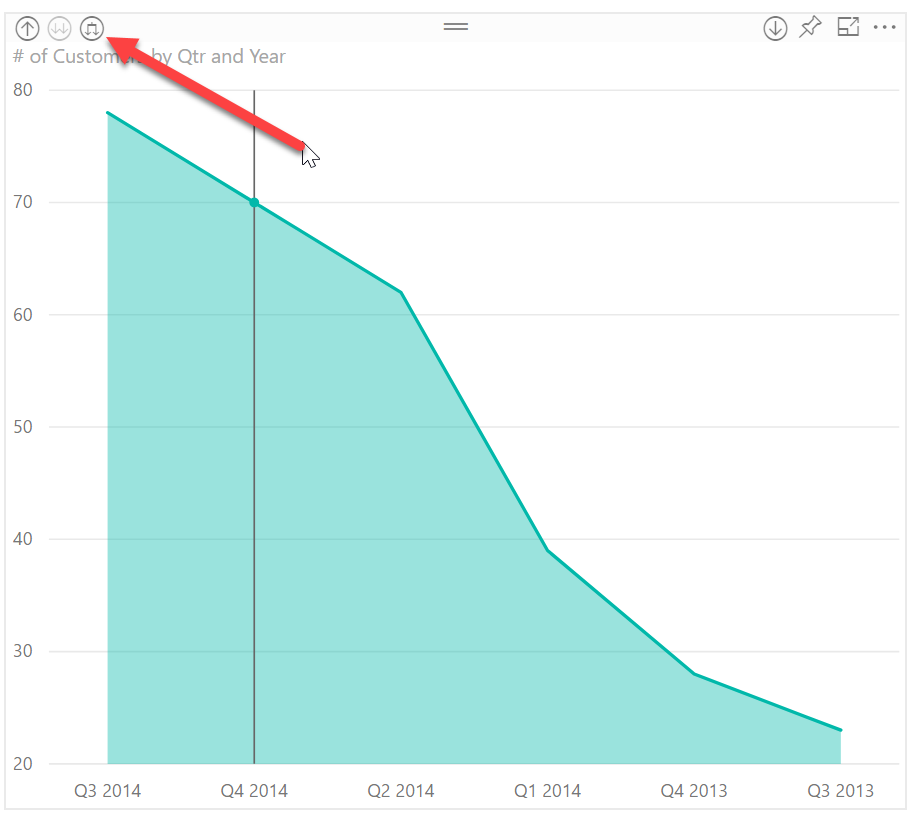 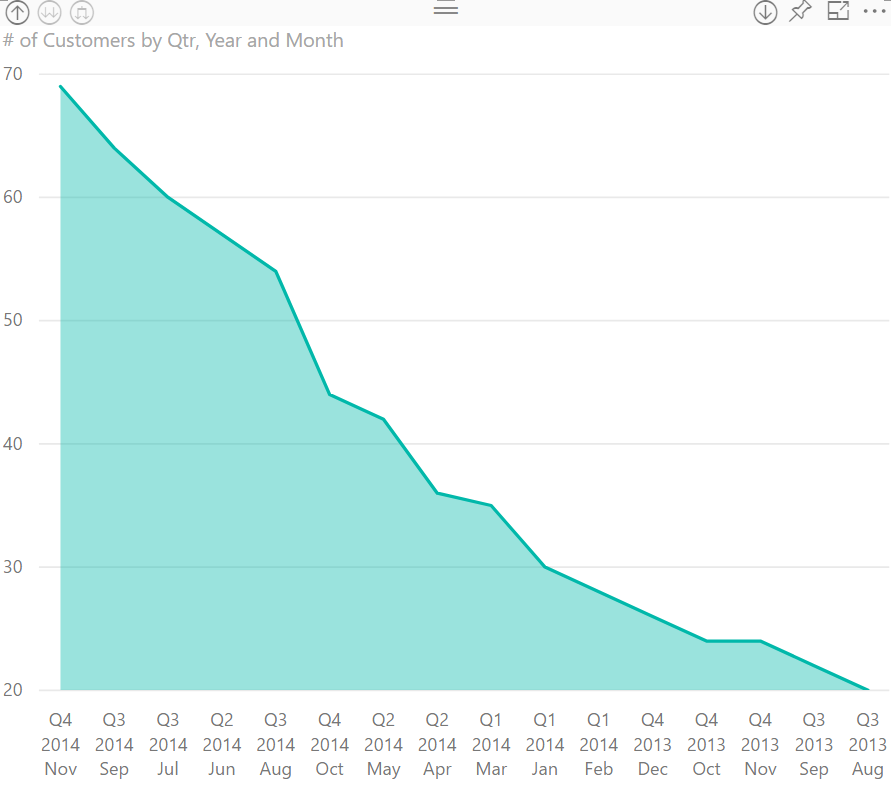 Before (quarter-level)
After (month-level)
Module 9
Using View Filters
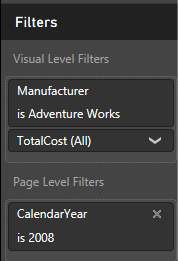 Filters Area
Filters Area is a Collapsible Pane that Controls Filtering on a Power BI Report

Filters Scope
Allows Filtering Entire Page, Just One Visualization, or Entire Report
Module 11
Using Slicers for Filtering
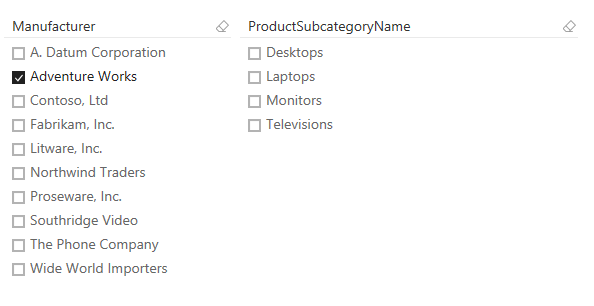 What Are Slicers?
Same Concept as Excel Slicers
Visual Report Filter

Cascading Slicers
Filters Secondary Slicers to Only Show Related Rows
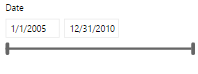 Subscriptions
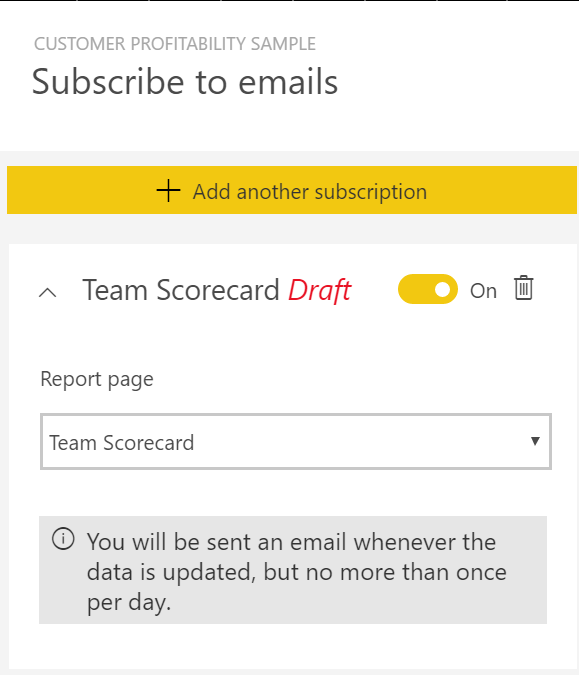 Be emailed when data changes

Select the report page to monitor
Export
Export to Power Point and SharePoint
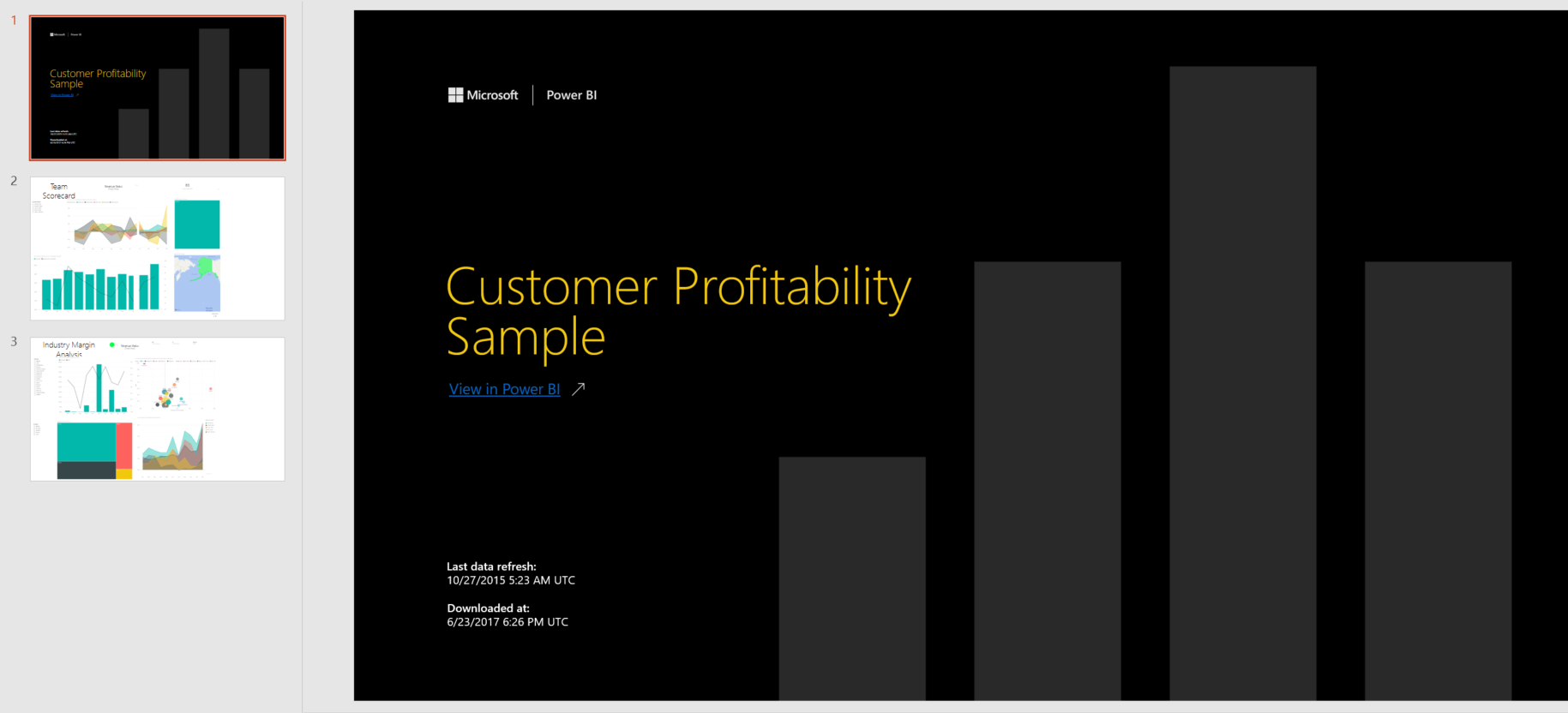 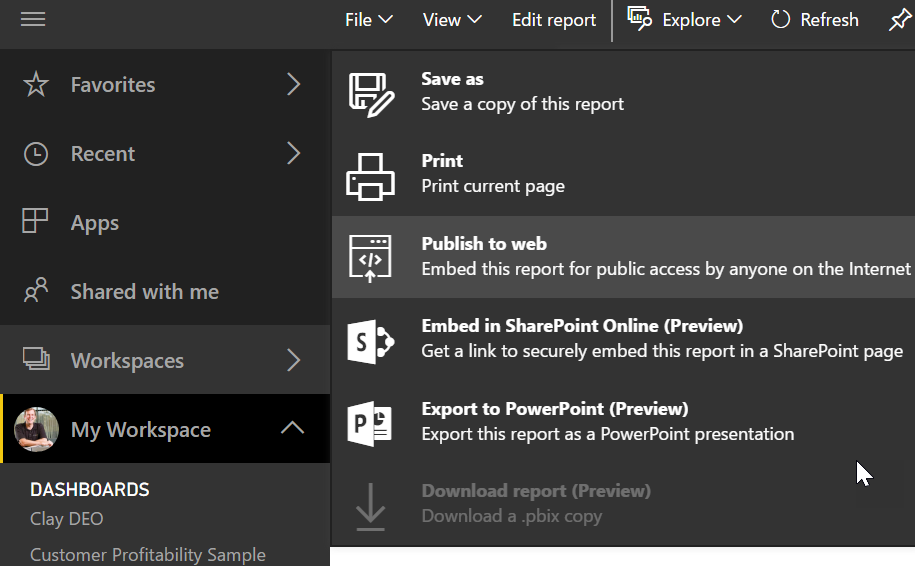 Using Drilldowns, Slicers and Filters to Filter Reports
[Speaker Notes: Showcase the various scoping of filters for the Human Resources Sample]
Using and Creating Dashboards
Using a dashboard
Creating your own dashboard
Sharing a dashboard
Dashboards
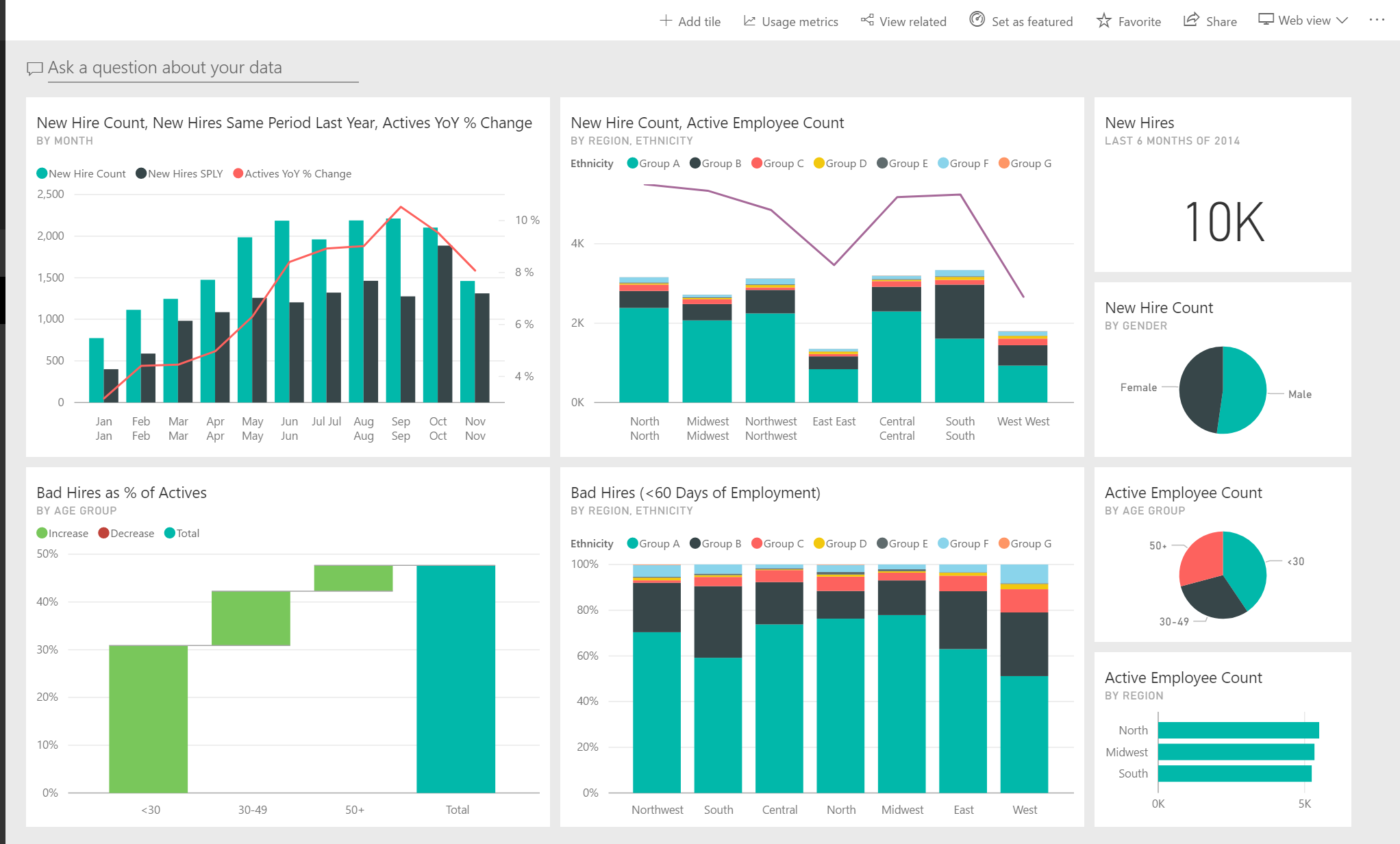 Brings together lots of reports into one view.

Drills into reports
Q&A – Talking to your dashboard
Asking questions of your data
Creating featured questions
Refining the results
User Interaction with Q&A
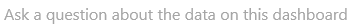 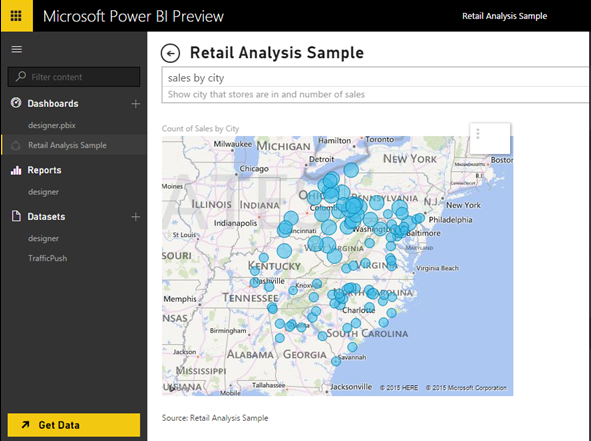 User Experience
Type questions in plain English
Power BI Q&A will return the answer

Filters, sorting, aggregates and grouping all work based on key words in your questions

Uses Natural Query Language to return results

Results
Pin the results to your dashboard
[Speaker Notes: Key message:
One of the unique capabilities of Power BI is that it lets you ask questions of your data the same way you’d ask a person

Talking points:
Now, even the least quantitatively inclined person can find answers quickly by phrasing data questions in plain English
Type a question, and powerbi.com answers by generating a relevant chart
Pin the subsequent chart directly on a dashboard
Enable the best results by using key phrasing as you build models in Power BI Desktop
Power BI’s Natural Language Query, or Q&A feature, intelligently filters, sorts, aggregates, groups and displays data based on the key words in the question asked]
Using Q&A
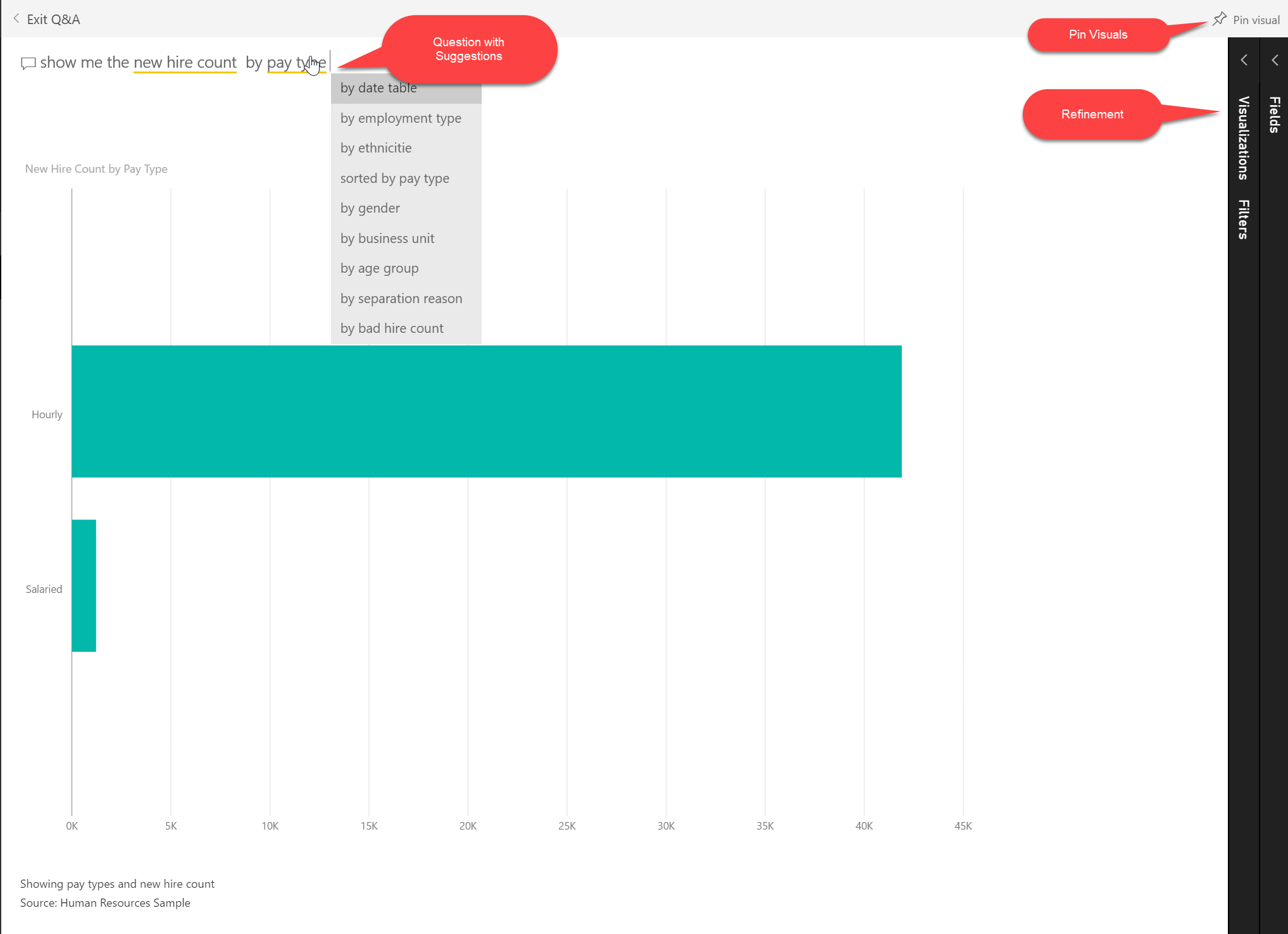 Featured questions

Ask what you want

Ask how you want it

Refine
Working with Q&A
[Speaker Notes: Using the Human Resource Sample
Head to the dashboard
First QA – show me the number of employees
Second QA – show me the number of active employee count
Third QA - show me the number of active employee count by type 
Fourth QA - show me the number of active employee count by type in a pie chart]
Mobile BI
Power BI on Every Device
Using Mobile Annotations
Setting Favorite Visuals
Configuring Alerts
Power BI on Every Device
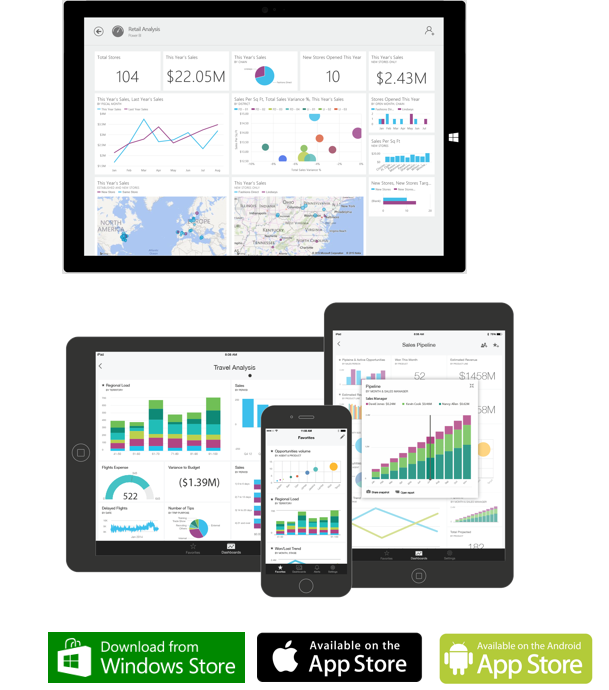 Stay Connected
Access dashboards using native mobile apps

Set favorites for most important visuals

Annotate visuals and share

Configure alerts to get notifications
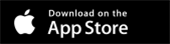 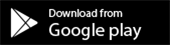 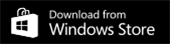 [Speaker Notes: Key message:
Power BI mobile apps for Windows, iOS and Android make it possible to stay connected to your dashboards and reports from any device.

Talking points:
Power BI native applications are available for Windows, iOS and Android devices
These applications make it easy to access live dashboards and reports securely from anywhere
You can set favorites for easy access to the most important visualizations
Zoom in and out of a visualization to look at data more closely
Annotate a report or visualization and share your marked-up snapshot with others
Configure alerts to get instant notification of important changes
You can configure your settings to receive alerts and notifications as data reaches or drops below pre-defined thresholds, or based on other indicators]
Using Mobile Annotations
Share with Others
Snapshots of tiles
Annotate visuals and share with anyone

Annotations in Action
Tap Share
Add lines, text, or stamps
Mail to recipients
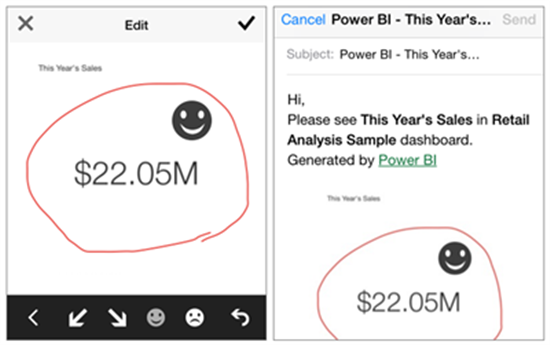 Setting Favorite Visuals
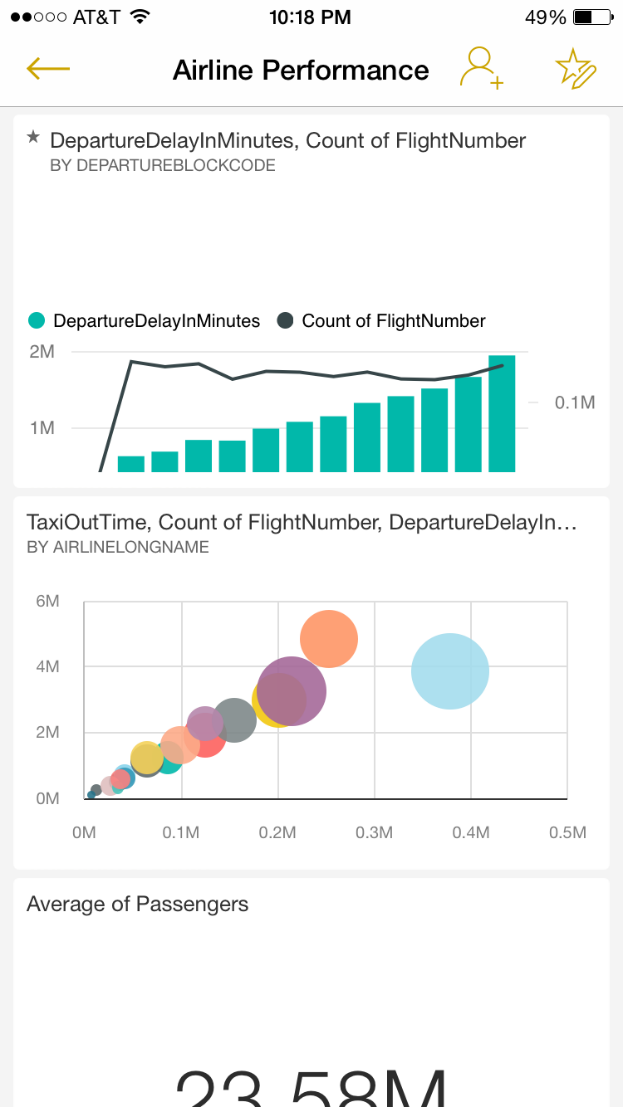 Favorites Overview
Make it quick and easy to find the most important visuals

Visuals appear in a separate “favorites” dashboard


Setting Favorites
Tap favorite icon
Then tap visuals to add
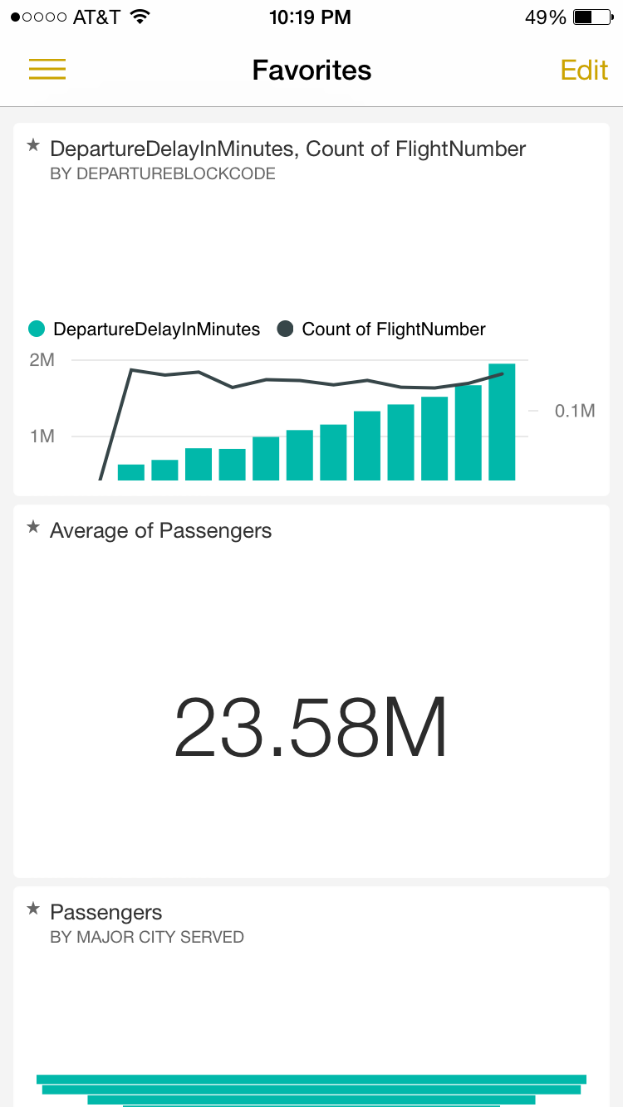 [Speaker Notes: Suppose you want to collect your favorite tiles together in one place.  Just tap to mark specific tiles as favorites. They appear in a separate “favorites” dashboard.]
Configuring Alerts
Alerts Overview
Gain Insights no matter where you are

Data driven push notifications


Setting Alerts
Only available on single number tiles

Set data alert rules
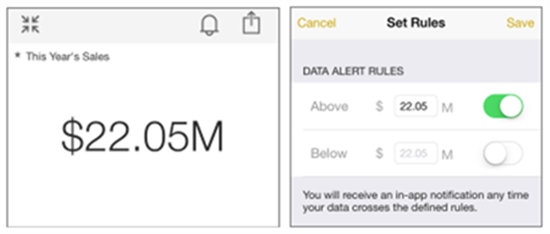 [Speaker Notes: Want to be notified when your data change beyond certain levels? You can set rules to be alerted when single number tiles in your dashboard exceed limits that you set. With data-driven alerts, you can gain insights and take action wherever you’re located.]
Using and Phone Power BI Application
Module 1
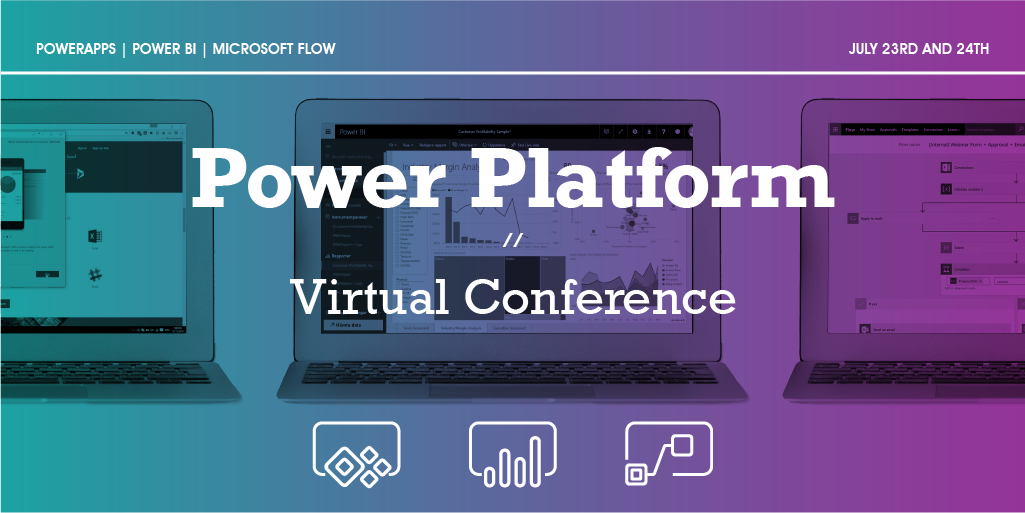 Review
The Power BI mobile experience is a native app for all devices.
You can create data alerts to be notified of data changes.
Add notes to dashboards with annotations.
Data Explorer